الدرس الثالث
السابق. بين .التالي
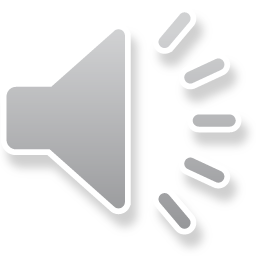 السابق . بين . التالي
عزيزي التلميذ يتوقع منك في نهاية الدرس ان :

1.تعد من 1 حتى 99

2.تميز بين (السابق . بين . التالي)
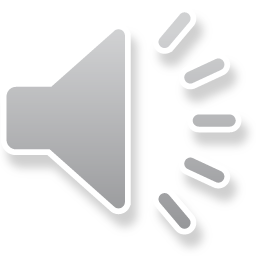 السابق . بين . التالي
النشاط رقم (1)
ما العدد الذي يأتي قبل12؟

ما العدد الذي يأتي بين 12, 14؟

ما العدد الذي يأتي بعد 14؟
العدد 11 يأتي قبل العدد 12 
والعدد 13يأتي بين العددين 12و 14
العدد 15 يأتي بعد العدد14
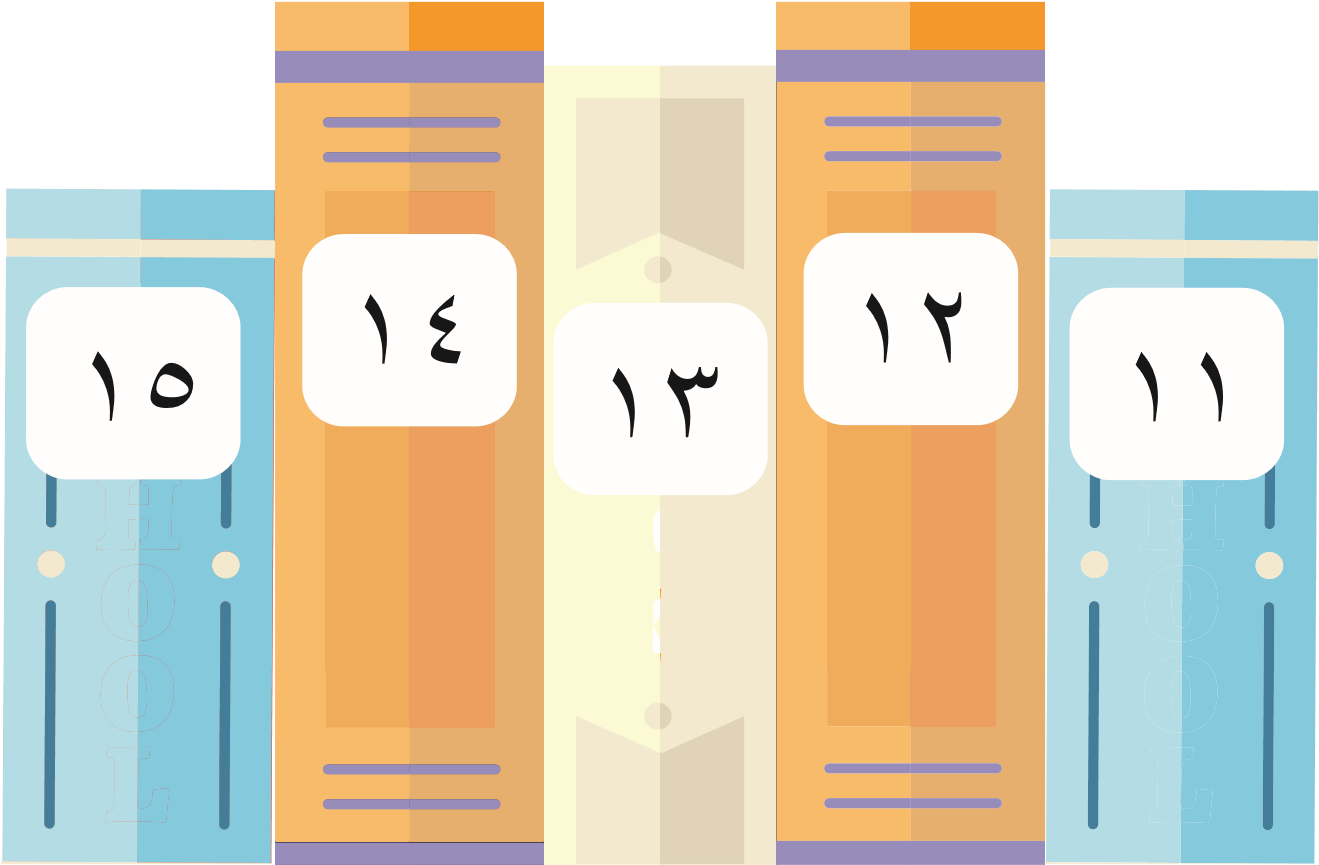 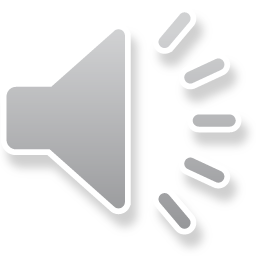 السابق . بين . التالي
نشاط رقم (2)
ما العدد الذي يأتي سابقا للعدد15؟
14  15   16   17
ما العدد الذي يأتي تاليا بعد العدد38؟
38  39   40  41
ما العدد الذي يأتي بين 39, 41؟
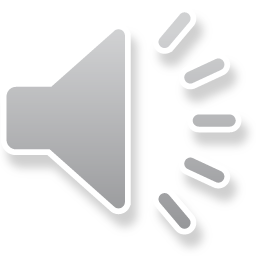 السابق . بين . التالي
اكتب العدد المناسب في الفراغ
60  61         63
29      30
49              51
70    71
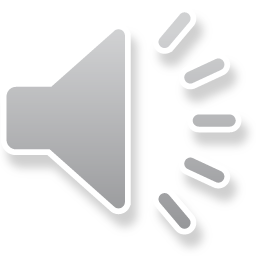 السابق . بين . التالي
عزيزي الطالب:

                                ا                            ارجو حل التمرين الموجود في الملف المرفق مع الفيديو


                                                 عزيزي ولي امر الطالب :   

 ارجو متابعة التلميذ في حل التمرين                                                                                               
                                                        
أتمنى لكم النجاح والتوفيق                        والسلام عليكم ورحمة الله وبركاته                       
دمتم بخير
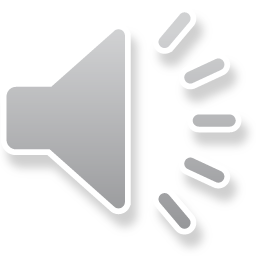